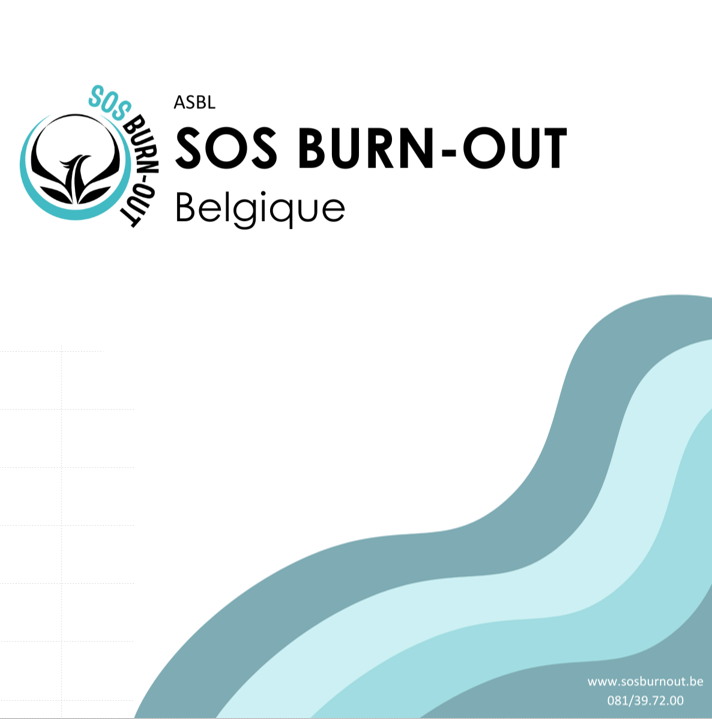 Le trajet de réintégration

Un de mes salariés est en incapacité de longue durée.
© SOS Burnout Belgique
Le  Trajet de Retour au Travail proposé par les mutuelles est parfois confondu avec le trajet de réintégration en entreprise


Dans le premier c’est le coordinateur de retour au travail et le Médecin conseil qui ont un rôle important à jouer, dans le second, c’est l’employeur et le Médecin du travail qui jouent un rôle central.
© SOS Burnout Belgique
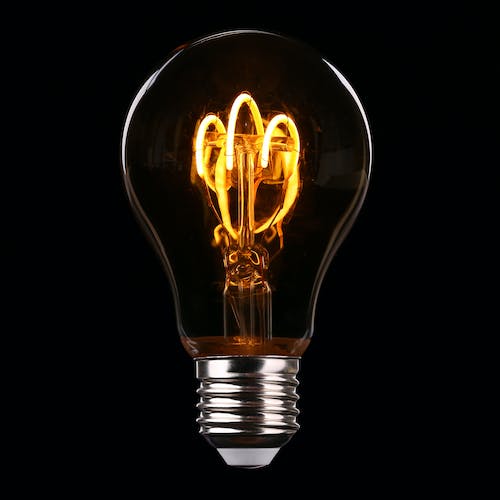 Un salarié est considéré comme absent de longue durée après 4 semaines d’incapacité.Le trajet de réintégration a pour seul objectif de réintégrer le travailleur.
© SOS Burnout Belgique
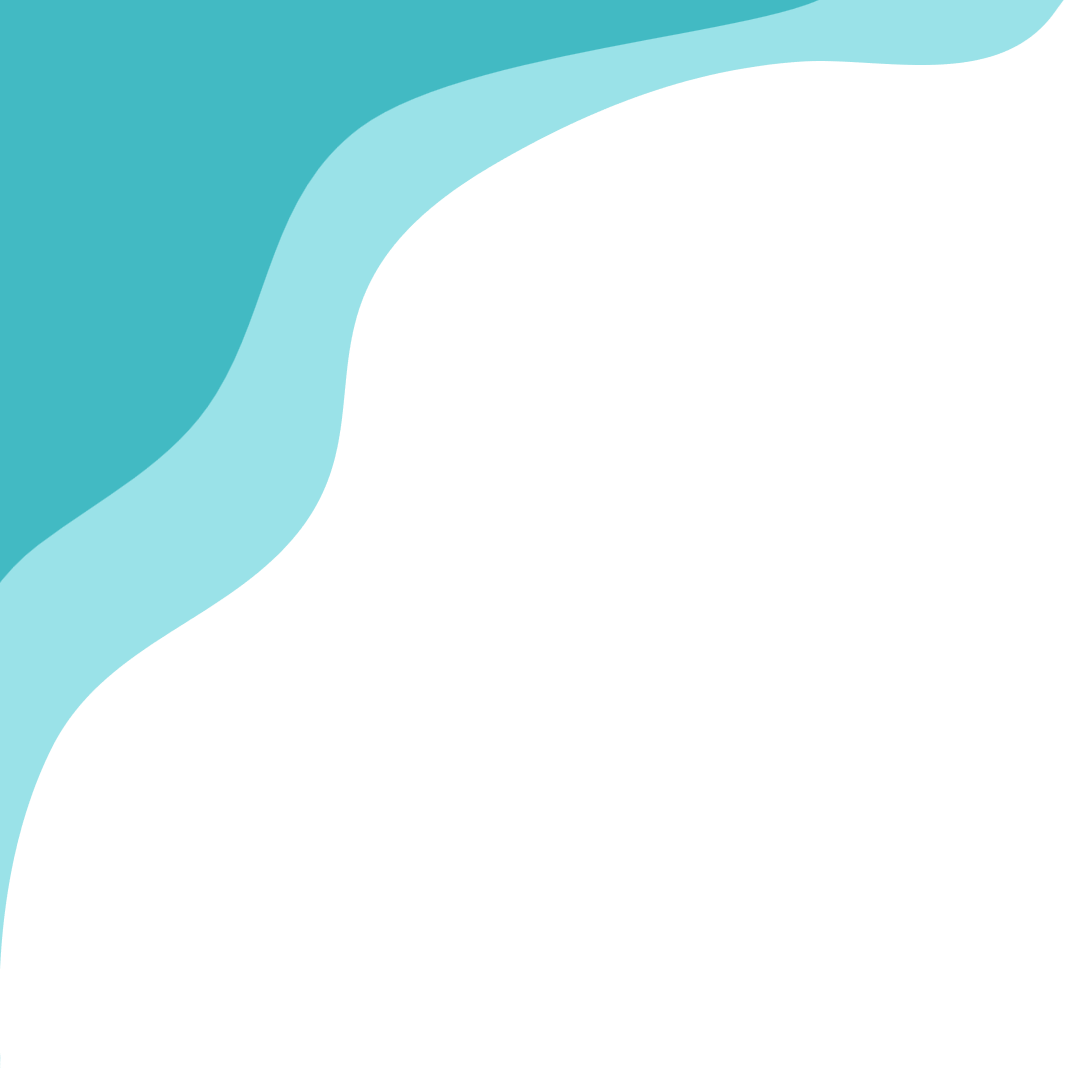 Quand l’employeur est-il à l’initiative de la demande?Lorsqu’un salarié est en incapacité durant une période ininterrompue de 3 mois.Il peut également proposer un trajet de réintégration à un salarié qui se voit notifier par la médecine du travail une inaptitude pour force majeure médicale.
© SOS Burnout Belgique
Procédure à suivre?
L’employeur demande au conseiller en prévention-médecin du travail d’inviter le travailleur à un examen d’évaluation de réintégration.

Il y examinera les capacités restantes du travailleur.
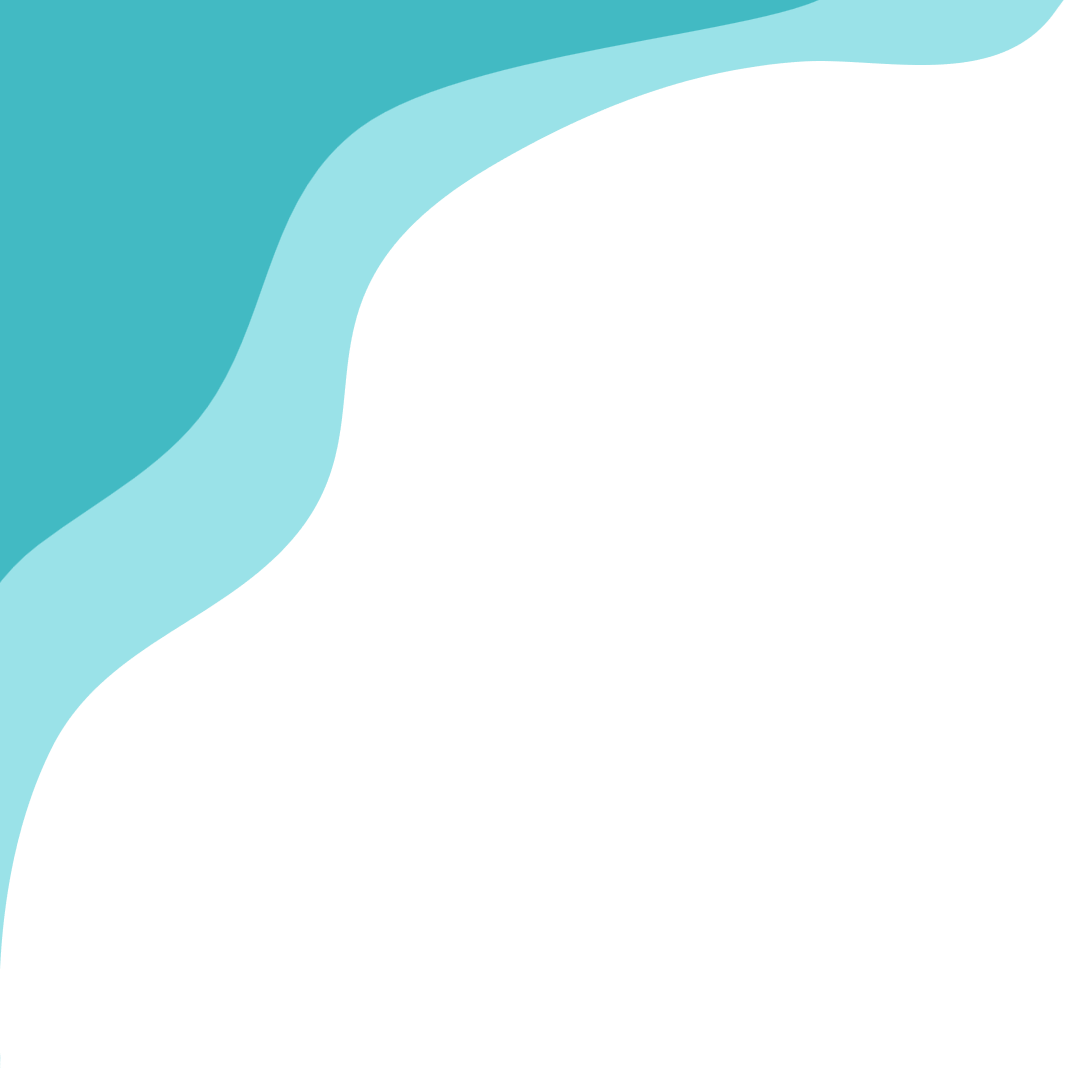 (c) SOS Burnout Belgique
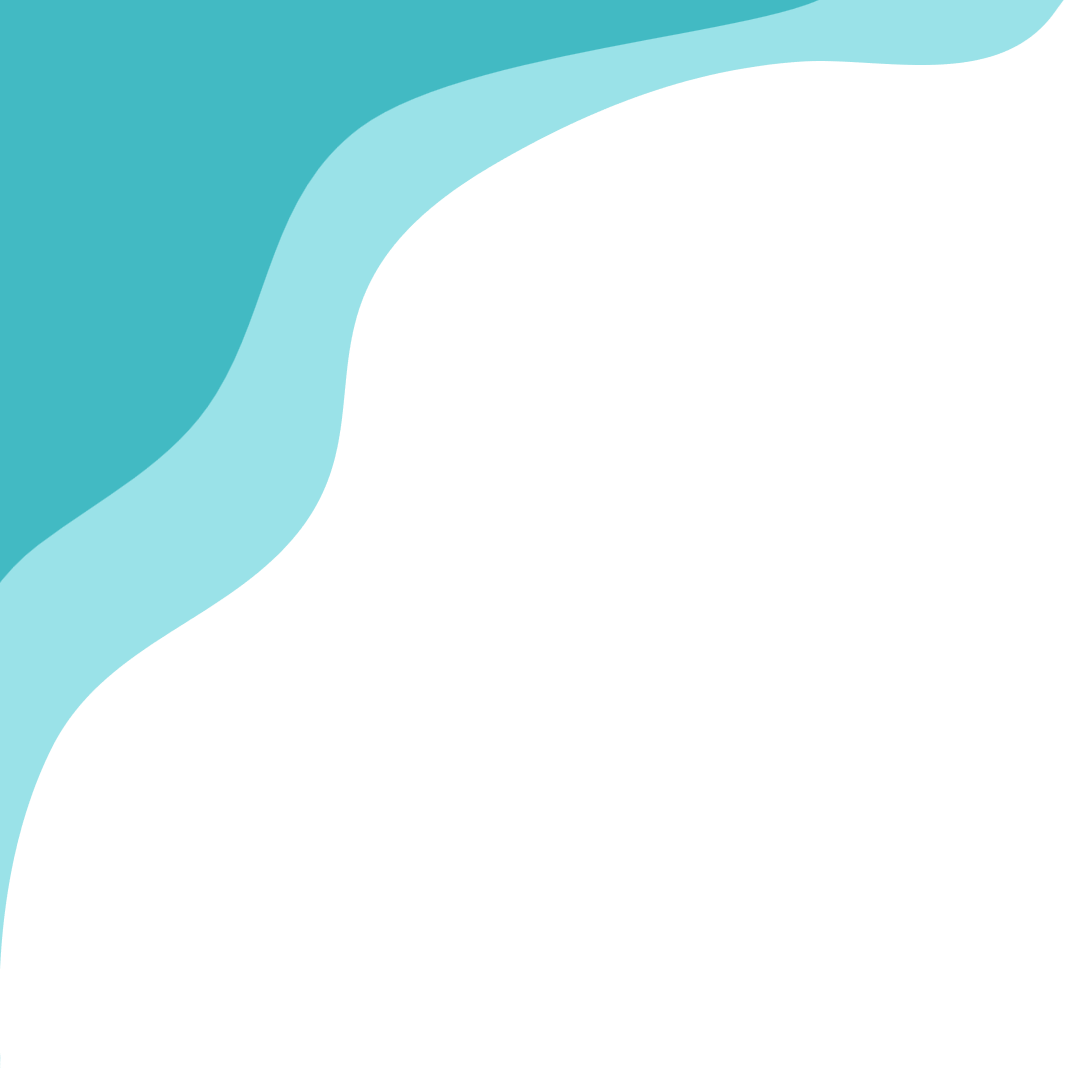 Constatations possibles? ( Décisions A,B ou C)
A.  Le travailleur pourra, à terme, reprendre le travail convenu, avec, le cas échéant, une adaptation du poste de travail, un travail adapté ou un autre travail;
B.  Le travailleur est définitivement inapte à effectuer le travail convenu mais il peut peut effectuer un autre travail ou un travail adapté;
C.  ll n’est pas possible actuellement de procéder à une évaluation en raison de l’état de santé actuel du travailleur.

Si le travailleur n’a pas accepté l’invitation, après avoir été invité 3 fois avec un intervalle d’au moins 14 jours entre chaque invitation. La procédure de trajet de réintégration est alors terminée.
© SOS Burnout Belgique
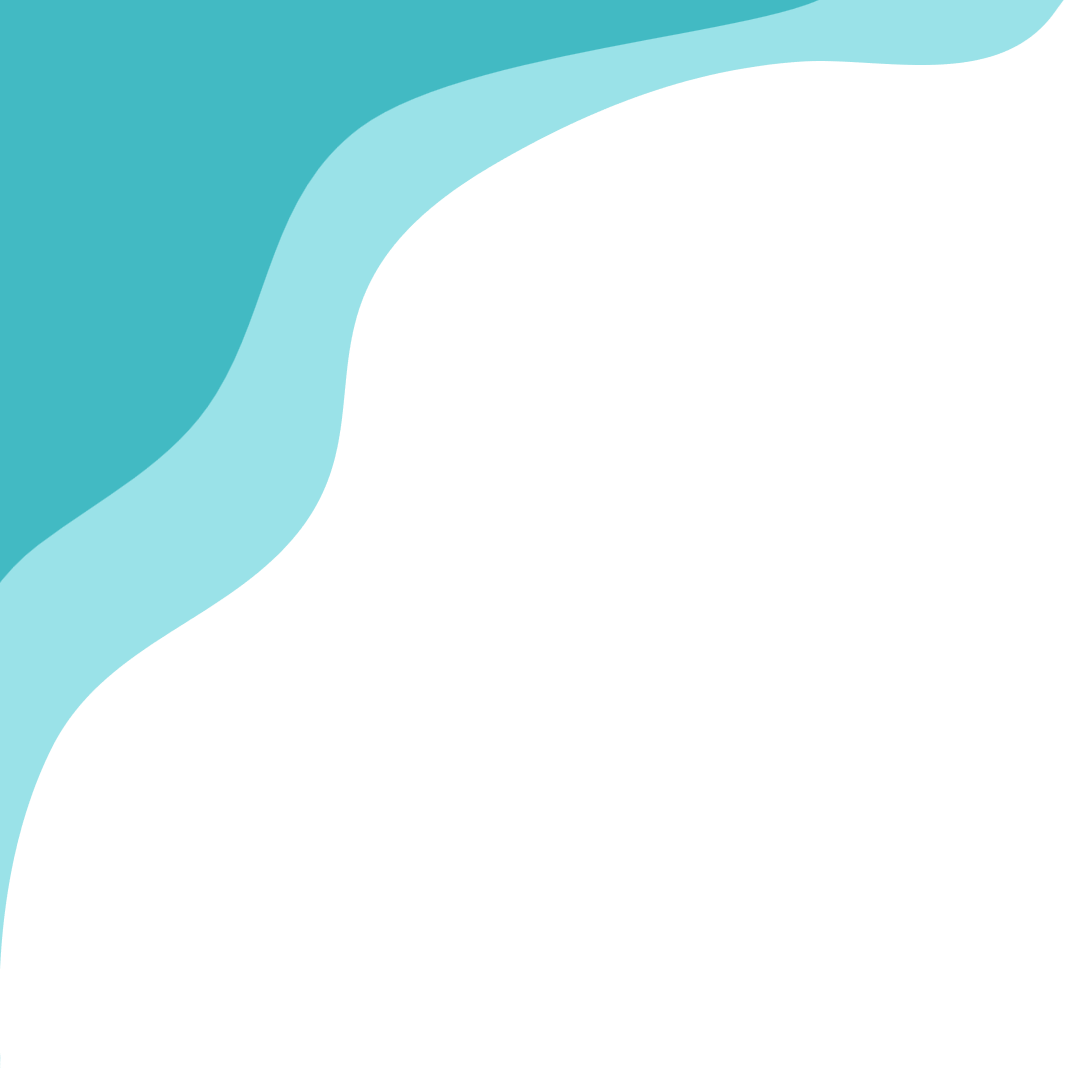 Excepté si la procédure de trajet de réintégration est terminée à la suite de l’absence du travailleur,  l’employeur devra examiner les possibilités concrètes de travail adapté ou d’autre travail en tenant compte :- Des recommandations du conseiller en prévention- médecin du travail;- Du cadre collectif sur la réintégration (élaboré avec le comité pour la prévention et la protection au travail);- Et, le cas échéant, du droit à un aménagement raisonnable pour les personnes handicapées.
© SOS Burnout Belgique
Deux possibilités:- soit il y a un travail adapté ou un autre travail qui correspond à l’évaluation de réintégration du conseiller en prévention-médecin du travail et au potentiel du travailleur.Dans ce cas, l’employeur doit remettre un plan de réintégration au travailleur et lui fournir les explications nécessaires. - soit il n’y a pas de possibilités de travail adapté ou d’autre travail dans l’entreprise.Dans ce cas, l’employeur doit justifier dans un rapport détaillé pourquoi un plan de réintégration n’est pas établi
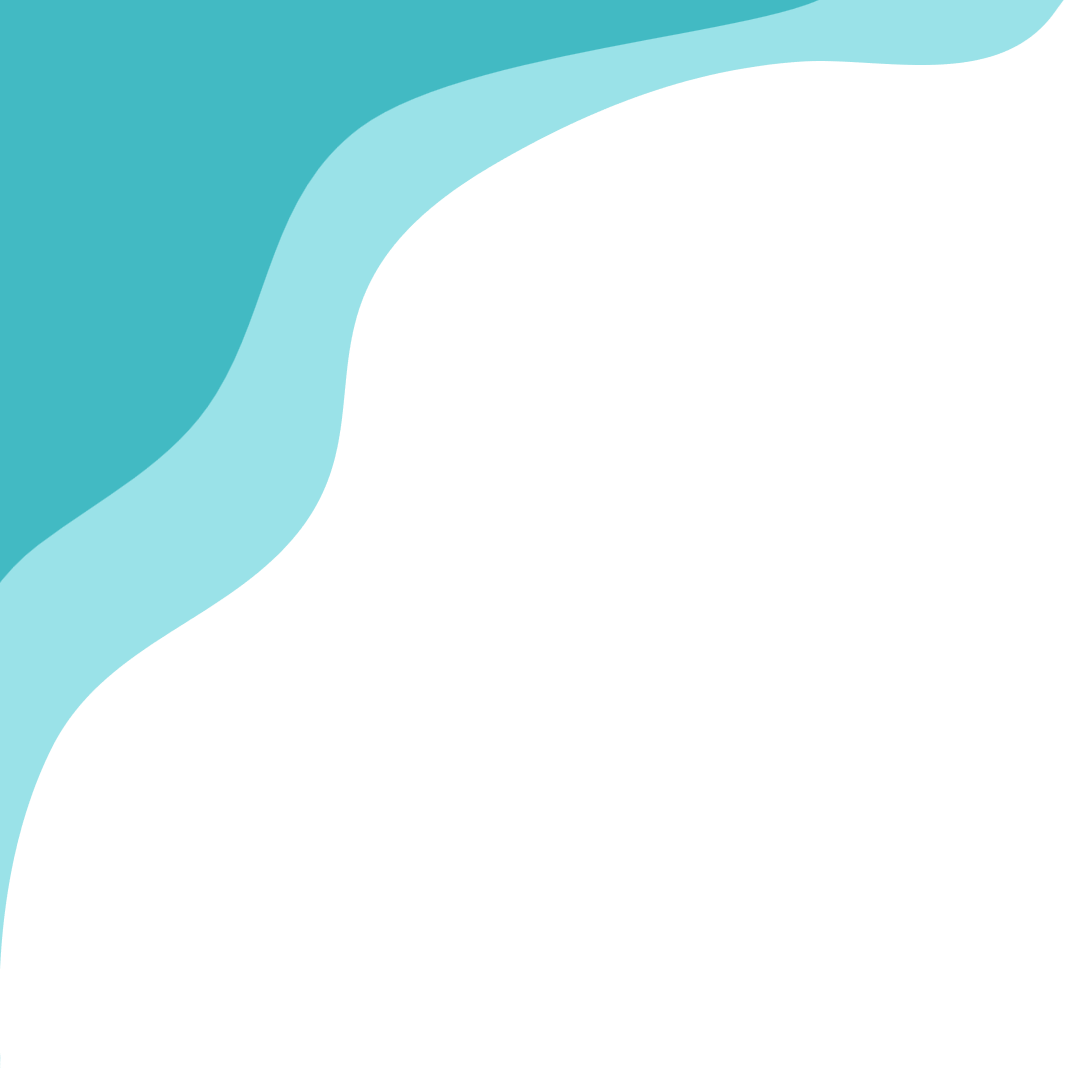 (c) SOS Burnout Belgique
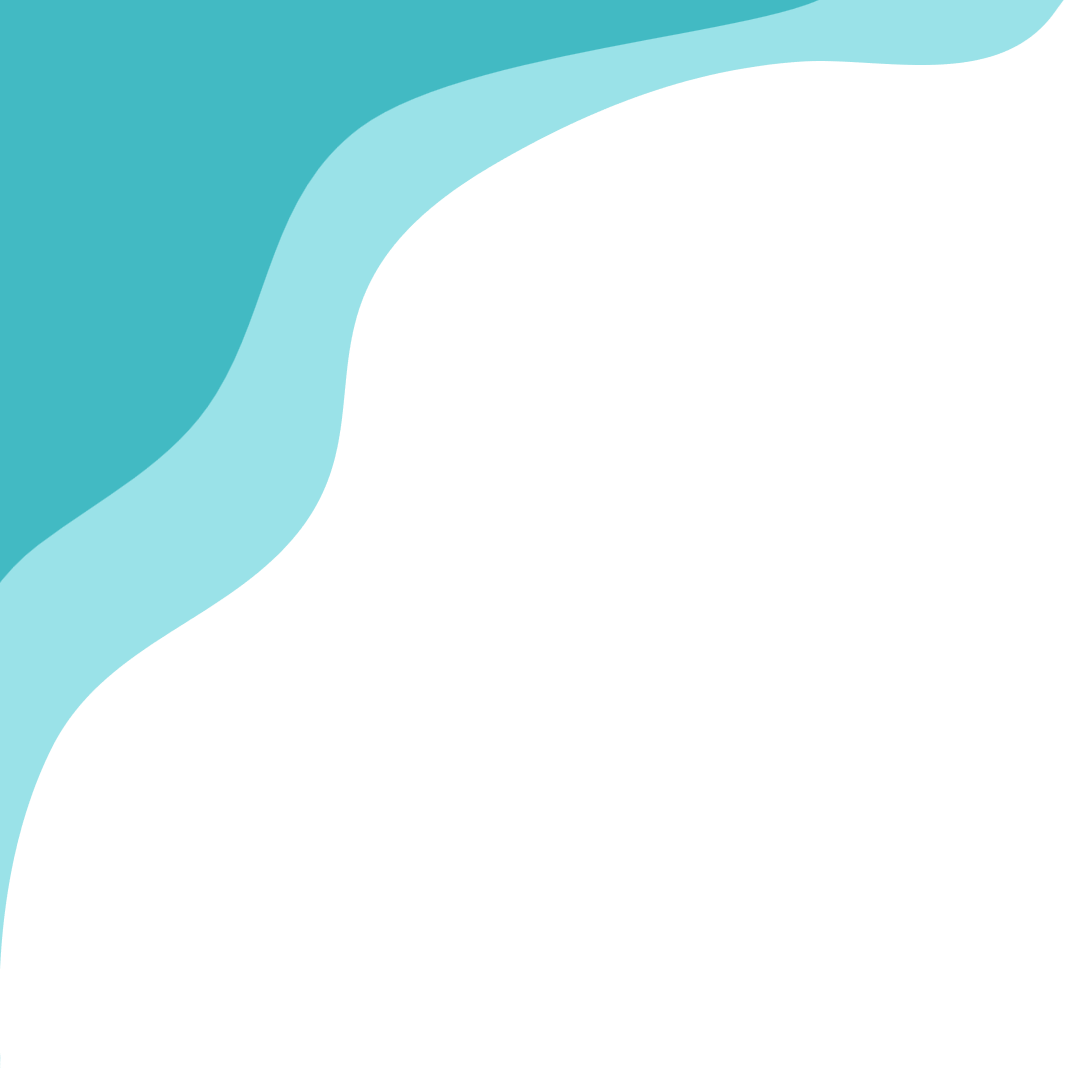 Le travailleur a 14 jours calendrier pour examiner le plan, marquer ou non son accord, et le remettre à l’employeur.- S’il est d’accord, il signe le plan pour accord. Celui-ci peut alors être mis en œuvre.- S’il n’est pas d’accord, il doit motiver son refus dans le plan.
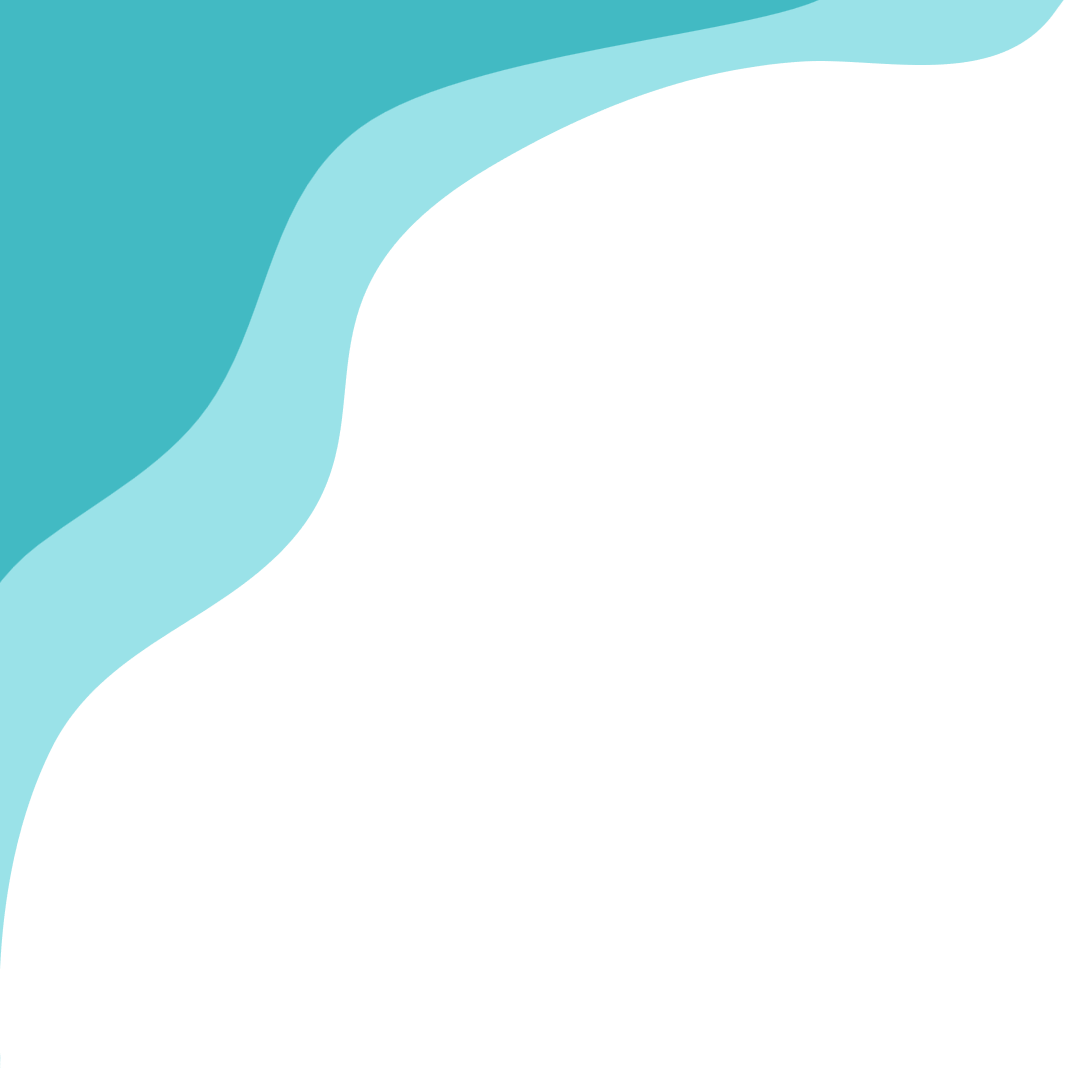 (c) SOS Burnout Belgique
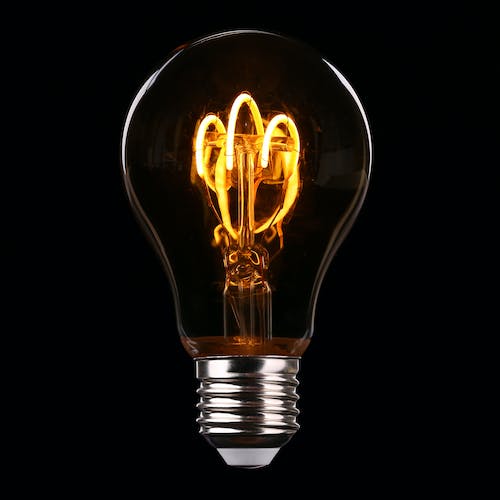 Le contrat de travail du salarié n’est pas modifié.Mais certains aspects des modalités d’application du contrat  sont adaptés, comme par exemple  l’horaire de travail, durant la durée du plan de réintégration. La modification d’horaire a un impact sur la rémunération
© SOS Burnout Belgique
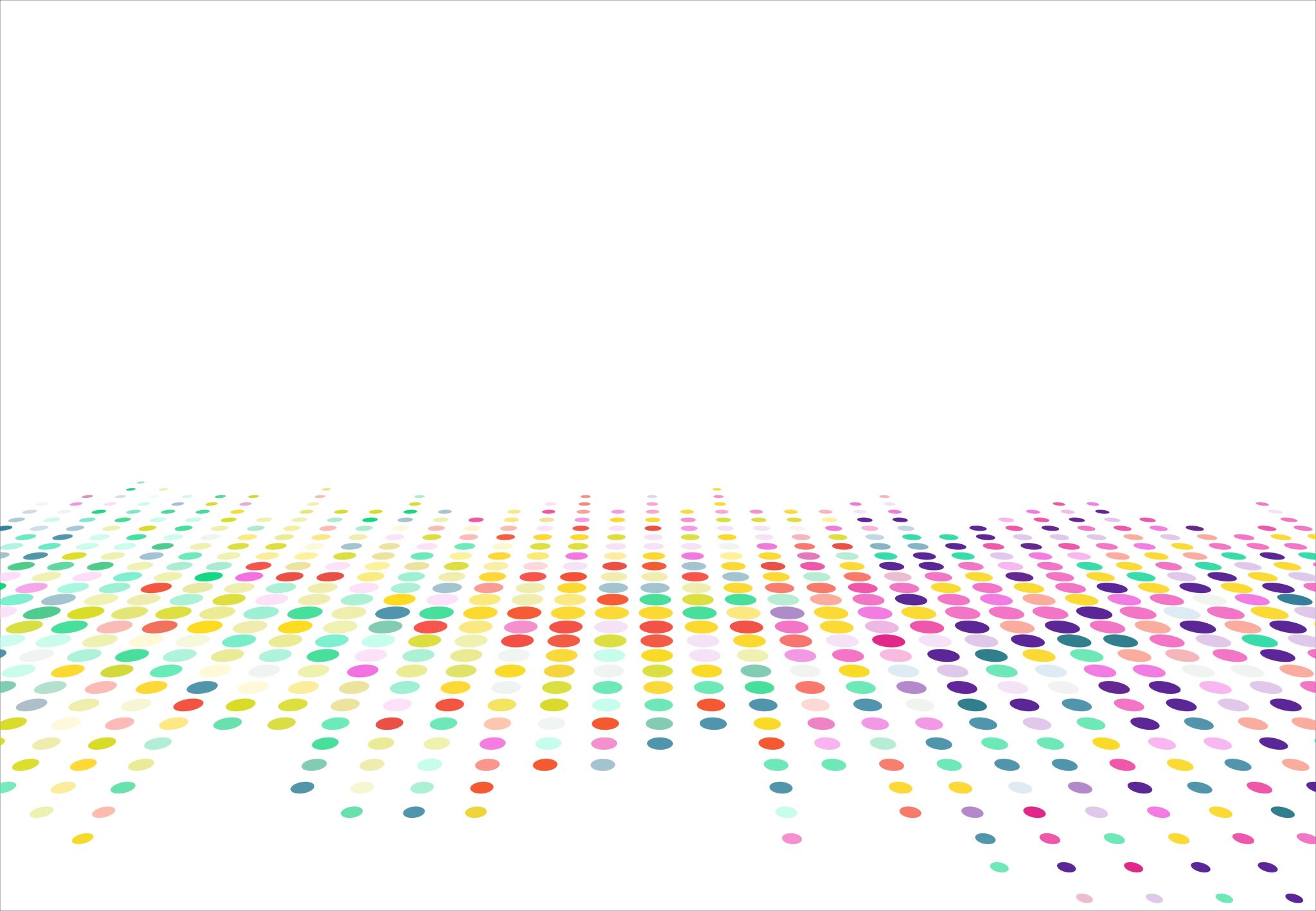 Pour aller plus loin, consultez le code du bien-être au travail ICI et le site du Service Public Fédéral ICI
© SOS BURNOUT BELGIQUE